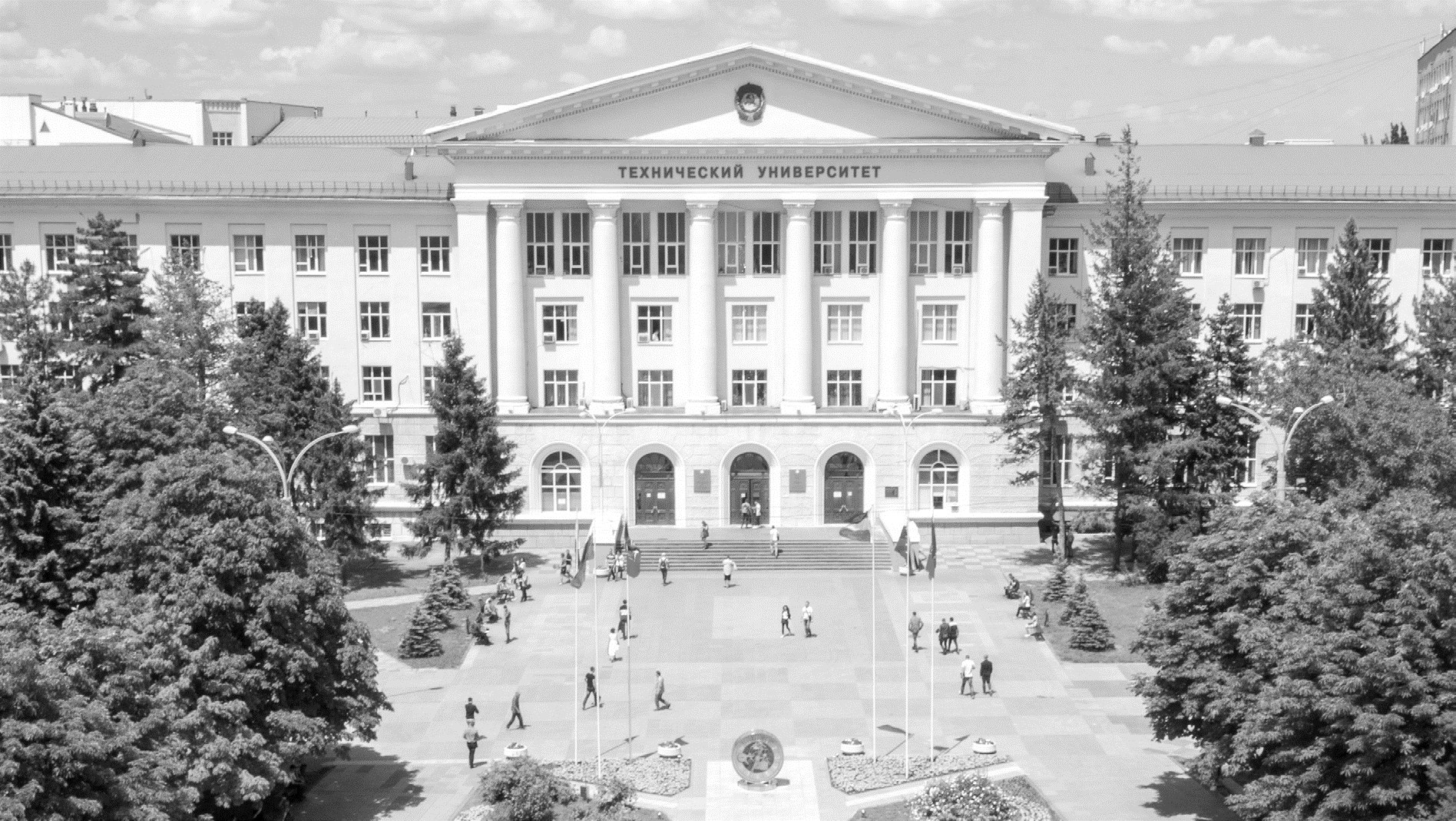 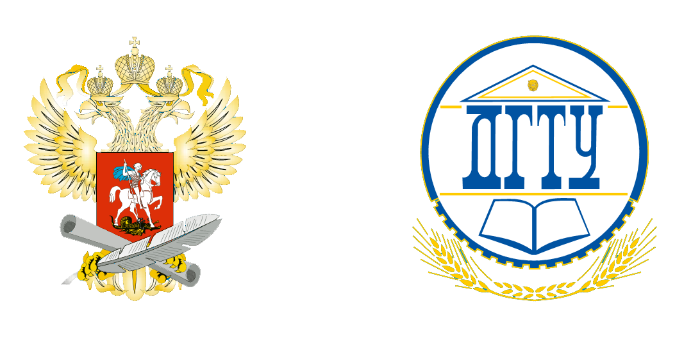 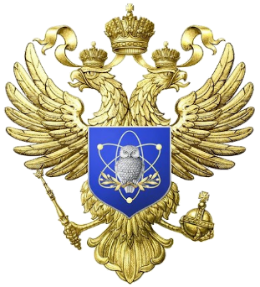 MINISTRY OF SCIENCE AND HIGHER EDUCATION OF THE RUSSIAN FEDERATION
DON STATE TECHNICAL UNIVERSITY
DON STATE TECHNICAL UNIVERSITY
FACULTY “INTERNATIONAL”
www.donstu.ru
INTERNATIONAL FACULTY – HISTORY AND STATISTICS
45 years
of successful training of foreign citizens for further education in higher education institutions of Russia
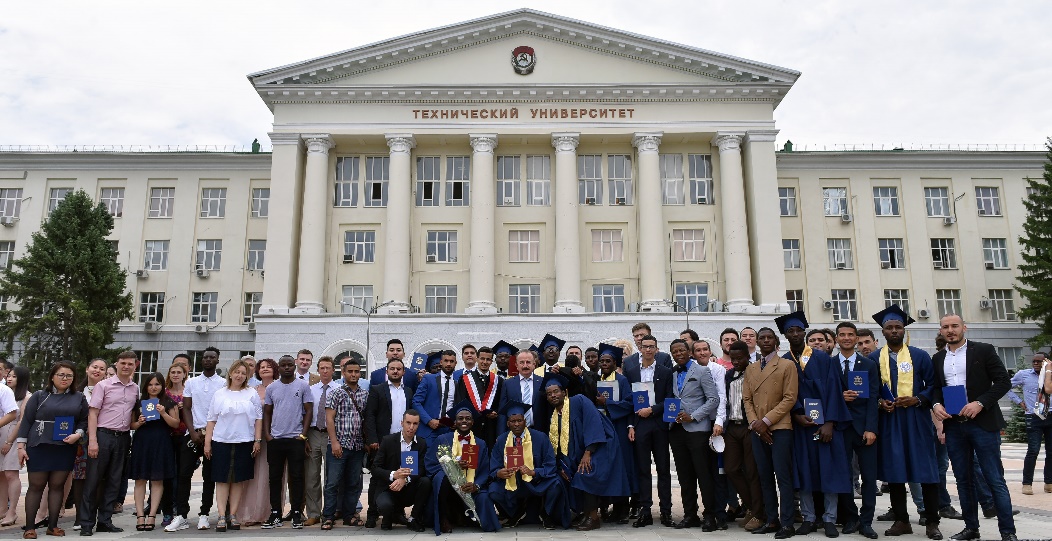 16000 +
Students from 1975 .
2019/2020:
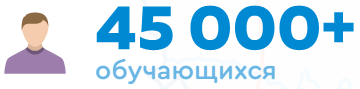 548  people    from               44 countries
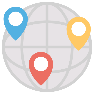 CONTINUED TO STUDY IN:

Don State Technical University
South Federal University
Rostov State Medical University
Rostov State Transport University
Higher School of Economics
First Moscow State Medical University
Russian State Social University
Volgograd State University
Volgograd State Technical University
Krasnodar State Medical University 
Kuban State Agrarian University
South Ural State University
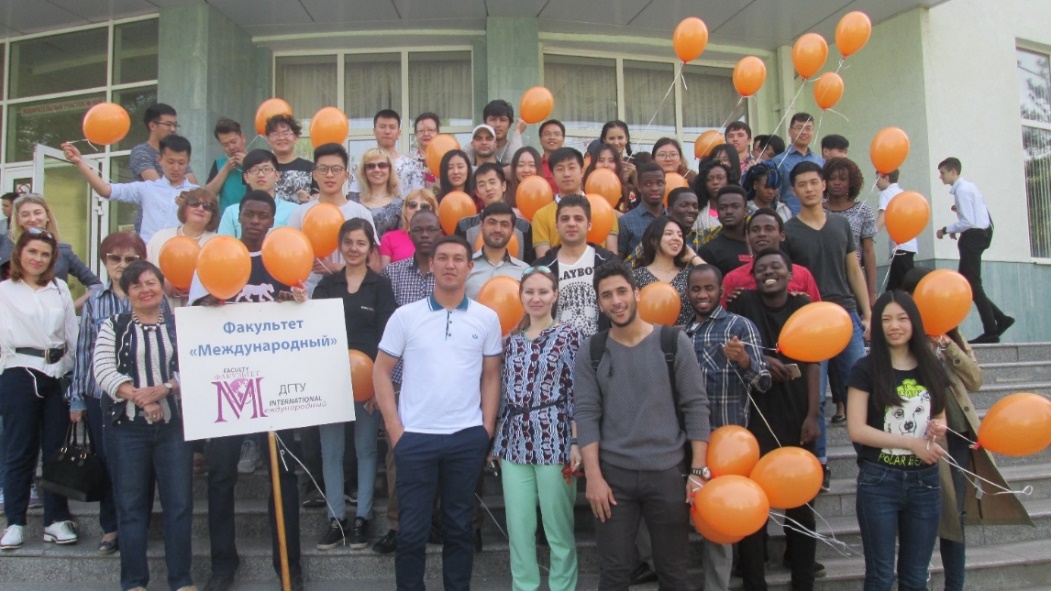 DON STATE TECHNICAL UNIVERSITY                                                                                                                                                                                                                                                                                                                                                                                      www.donstu.ru
INTERNATIONAL FACULTY - GRADUATES
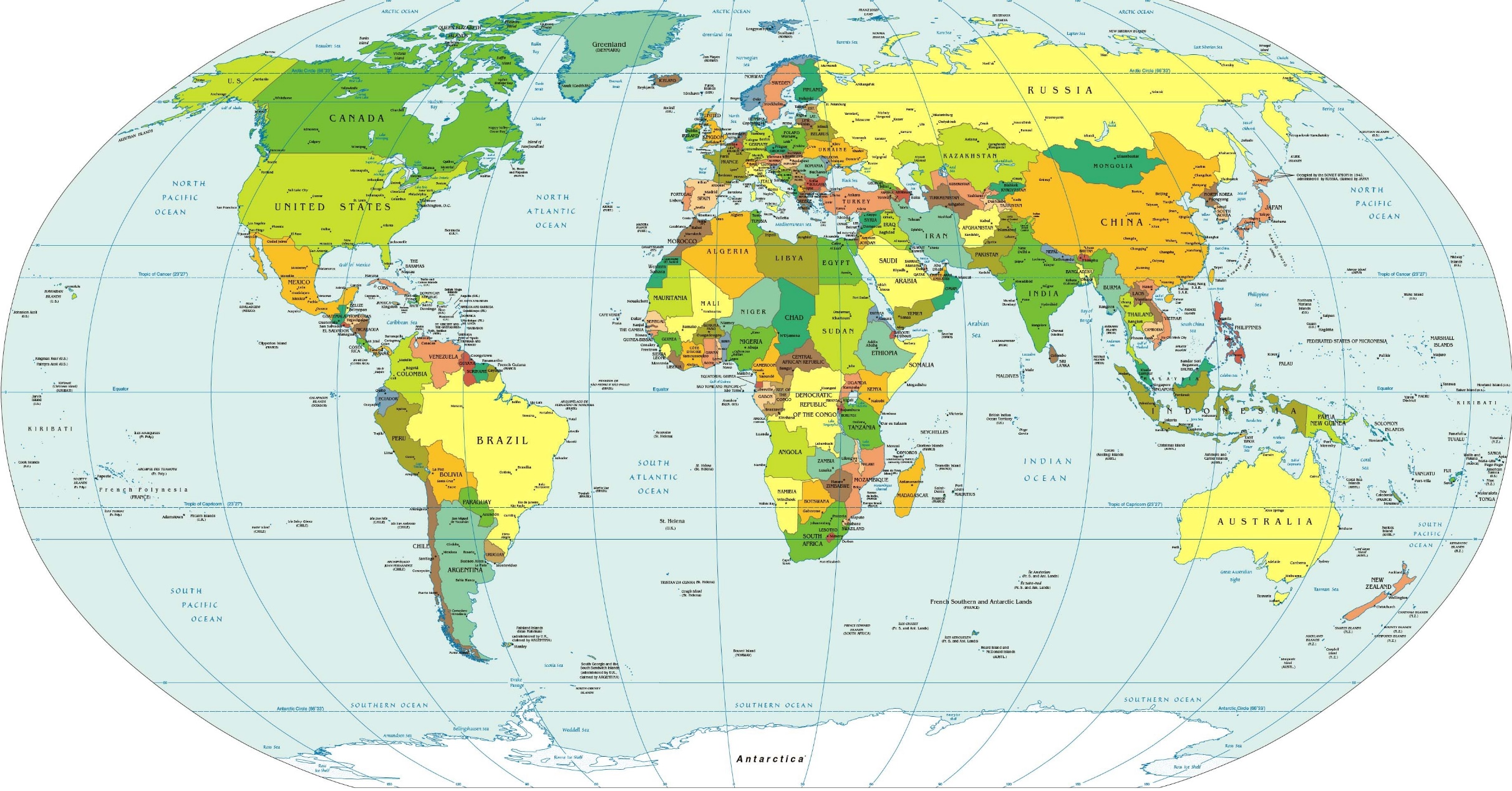 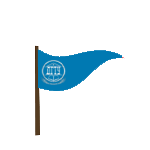 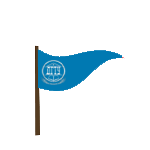 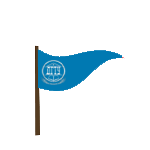 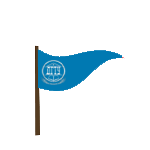 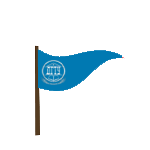 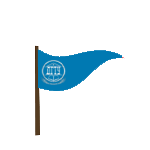 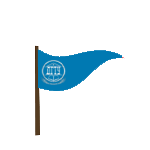 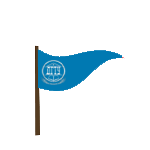 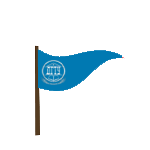 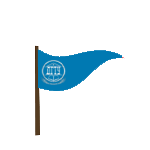 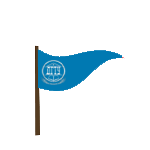 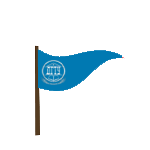 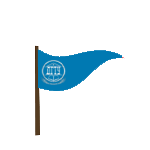 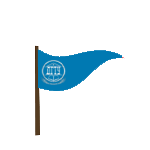 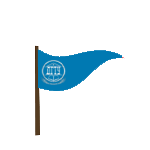 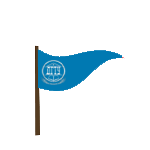 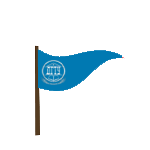 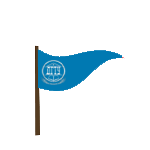 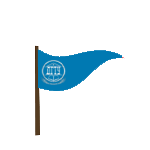 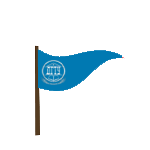 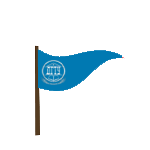 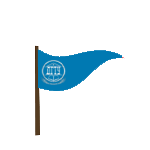 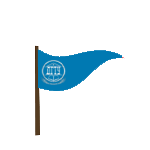 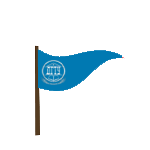 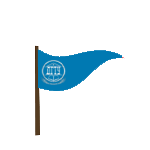 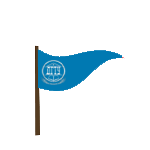 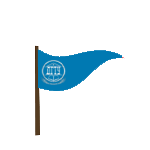 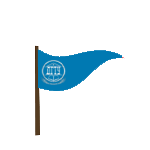 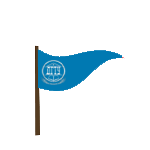 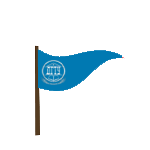 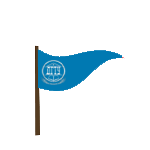 ВЗАИМОДЕЙСТВИЕ В СФЕРЕ КУЛЬТУРЫ И СПОРТА
ИНСТИТУЦИОНАЛЬНОЕ ПАРТНЁРСТВО
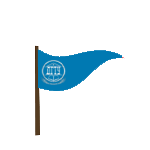 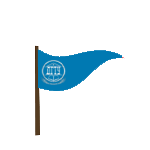 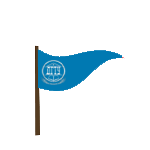 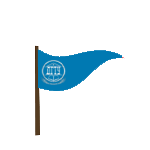 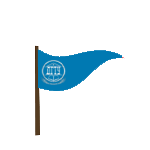 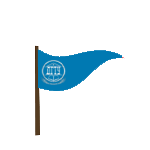 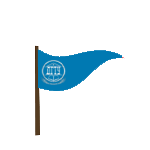 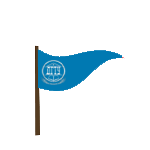 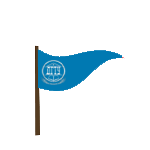 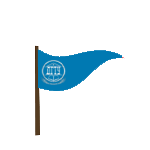 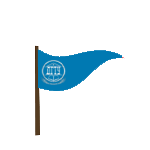 СОЗДАНИЕ ПРОГРАММ ДВОЙНОГО ДИПЛОМИРОВАНИЯ
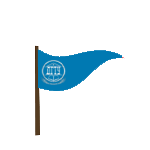 DON STATE TECHNICAL UNIVERSITY                                                                                                                                                                                                                                                                                                                                                                                      www.donstu.ru
INTERNATIONAL FACULTY
Implements additional educational programs, preparing foreign citizens for studying professional educational programs of various degrees in Russian language
PROGRAM STRUCTURE
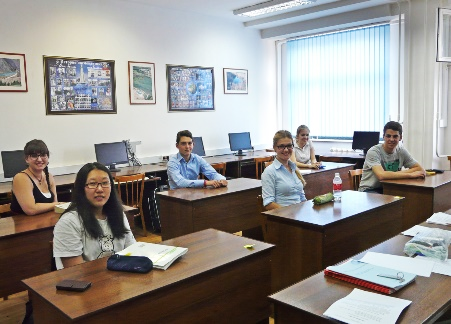 Engineering and technical
Natural-science
Economic
Humanitarian
Medico-biological
Russian as a foreign language
+ profiles
CERTIFICATE IN STANDARD FORMAT
ADDITIONAL EDUCATION COURSES
Russian as a foreign language (in accordance with TORFL levels)
Russian language for business
Russian language for  engineers
Teaching Russian as a foreign language (from elementary to advanced levels)
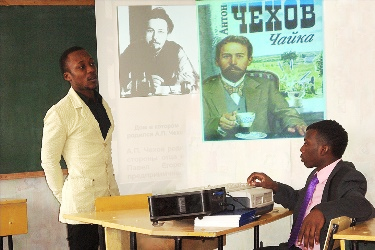 HEAD TESTING CENTER
Preparation for a test to obtain an international certificate confirming the level of Russian language proficiency
DON STATE TECHNICAL UNIVERSITY                                                                                                                                                                                                                                                                                                                                                                                      www.donstu.ru
INTERNATIONAL FACULTY
EDUCATION FORMATS
MIXED

Individual educational plan
A wide range of online courses
Flexible system of getting marks online
OFFLINE
Small groups (maximum 8 people)
Language labs
Science research projects
Buddy service system
Comfortable accommodation
ONLINE

Individual educational plan
Convenient schedule considering time zones
Tutors’ assistance
APPLICATION DATES:
FINAL DOCUMENTS:
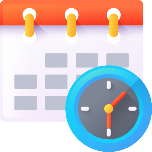 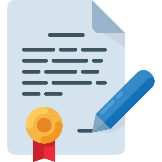 10 June – 30 October
Certificate in standard format and TORFL /В1 Certificate
BEGINNING DATES:
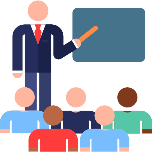 as groups are completed
(September-November)
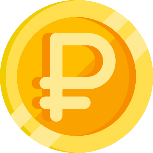 TUITION FEE:
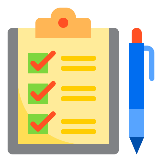 FINAL EXAMS:
120 000 RUB
Russian language+ specialized disciplines
DON STATE TECHNICAL UNIVERSITY                                                                                                                                                                                                                                                                                                                                                                                      www.donstu.ru
INTERNATIONAL FACULTY - TEACHERS
DEPARTMENTS:
 
«RUSSIAN AS A FOREIGN LANGUAGE»
«NATURAL SCIENCE»
DEPARTMENTS HAVE:
28 
PhD
16 
Professors
4 
Doctors of Science
Who have experience in teaching Russian as a foreign language and other core subjects in leading foreign universities and language centers
highly qualified teachers who speak foreign languages and have competencies that allow them to conduct training in online format

unique educational and methodological sets ensure the quality of education and comfortable adaptation to the national educational and cultural environment
9 
staff members of Department «RFL»
who are testers of the Head Center for testing Russian as a foreign language
ДОНСКОЙ ГОСУДАРСТВЕННЫЙ ТЕХНИЧЕСКИЙ УНИВЕРСИТЕТ                                                                                                                                                                                                                                                                                                                                www.donstu.ru
INTERNATIONAL FACULTY - LMS
AUTORSHIP SET FOR STUDYING RUSSIAN AS A FOREIGN LANGUAGE «WE»
communication and activity approach

situational and country-specific principle of content organization

project-oriented technologies of educational and methodical work
new technologies, including augmented reality Vision 2: 0
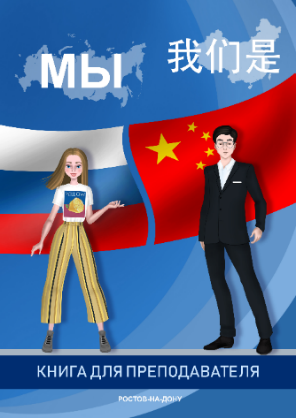 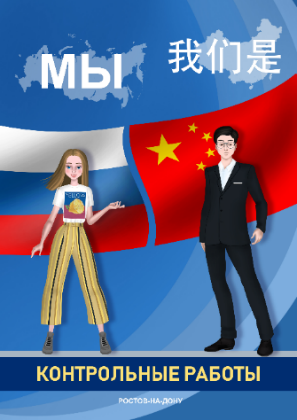 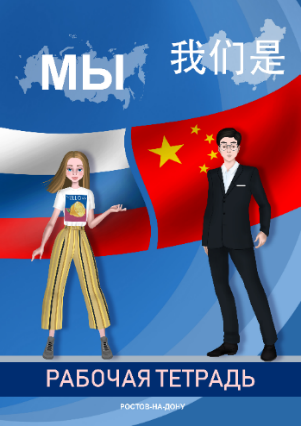 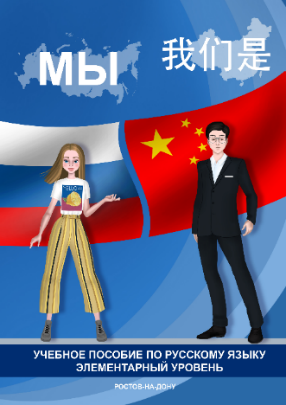 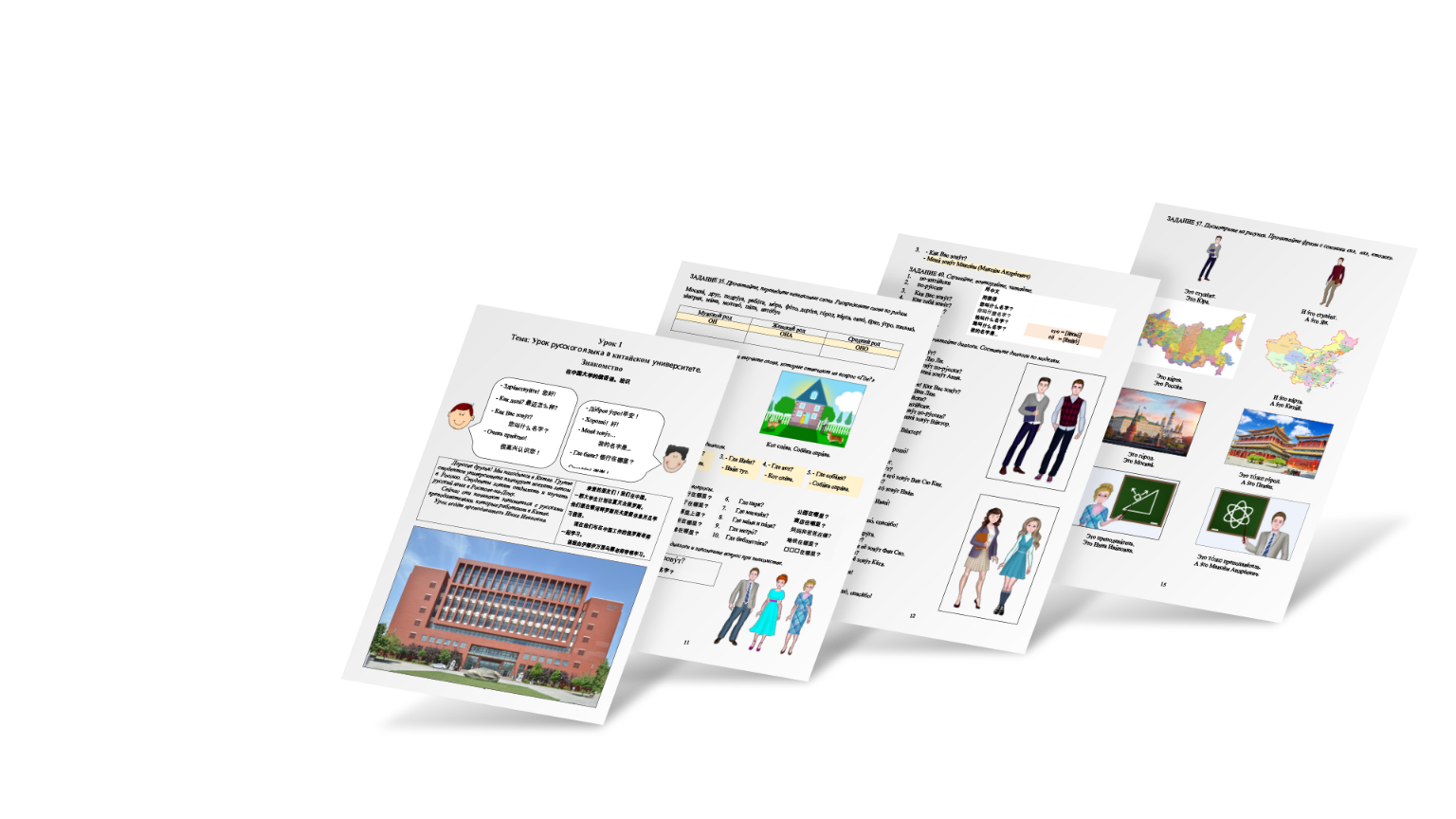 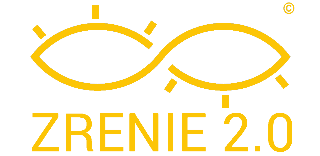 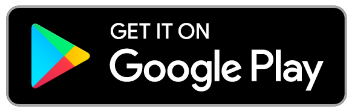 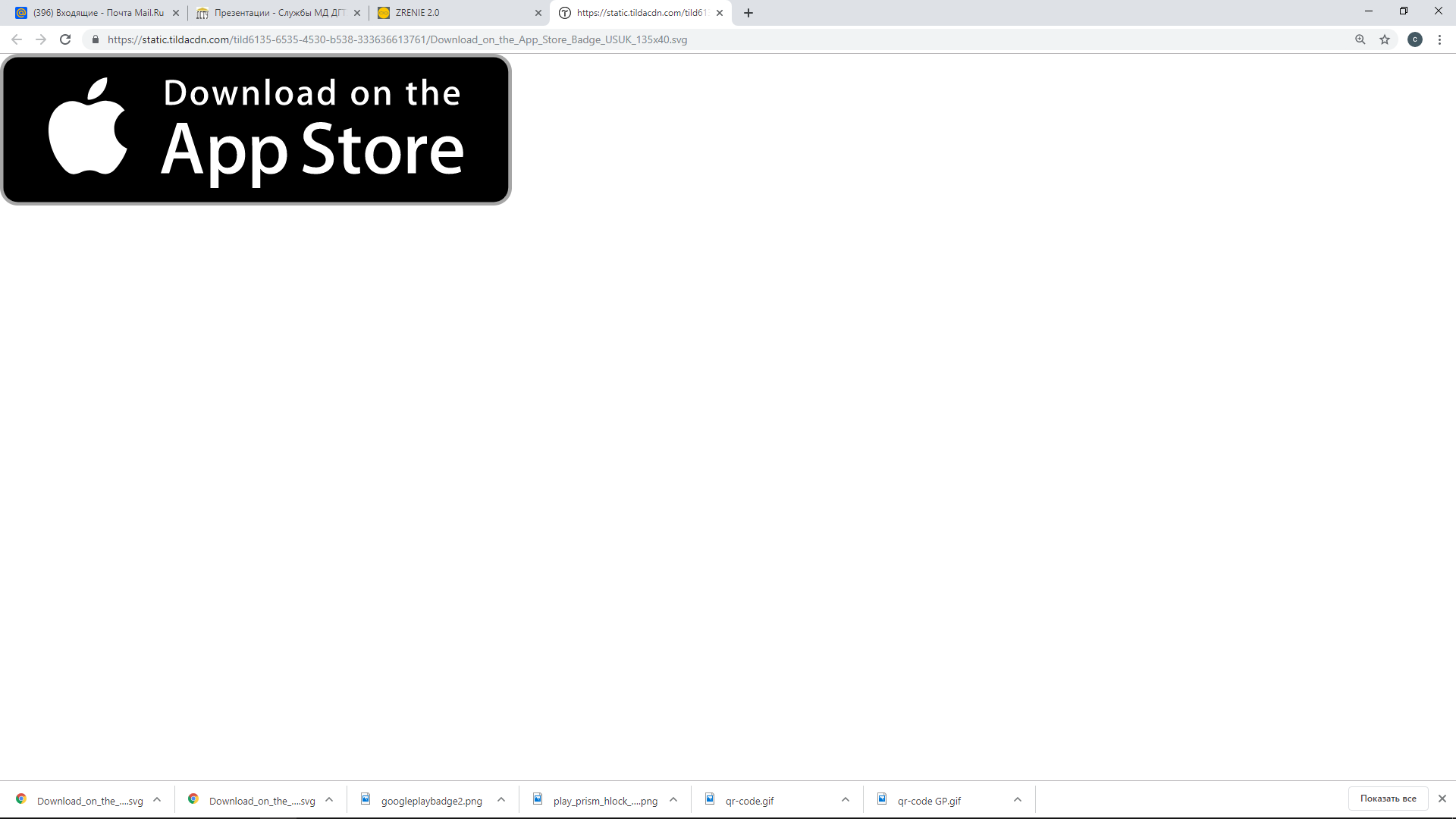 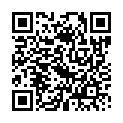 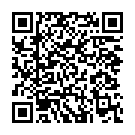 Chinese, Arabic, French, English versions of the textbook
DON STATE TECHNICAL UNIVERSITY                                                                                                                                                                                                                                                                                                                                                                                      www.donstu.ru
INTERNATIONAL FACULTY -
HIGH QUALITY EDUCATION IN ONLINE FORMAT
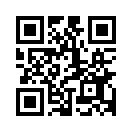 convenient enrollment process: submitting applications and documents online using the platform online.donstu.ru

organization of the educational process, including the creation of e-courses for core and additional disciplines, depending on the field of study in LMS DSTU (skif.international.donstu.ru) with automatic testing of students ' knowledge level at various stages of educational process and elements of automated analysis of learning performance

monitoring student satisfaction, the ability to choose teachers and training mode on the platform my.e.donstu.ru

ensuring the quality of education and comfortable training with the subsequent support of admission to higher education institutions of Russia
online.donstu.ru
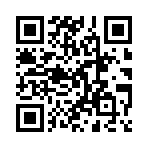 skif.international.donstu.ru
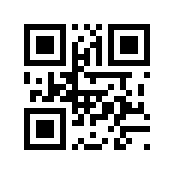 my.e.donstu.ru
ДОНСКОЙ ГОСУДАРСТВЕННЫЙ ТЕХНИЧЕСКИЙ УНИВЕРСИТЕТ                                                                                                                                                                                                                                                                                                                                www.donstu.ru
INTERNATIONAL FACULTY - CAMPUS
SCIENTIFIC AND EDUCATIONAL BUILDING (CITY CENTER)
NEW DORMITORIES
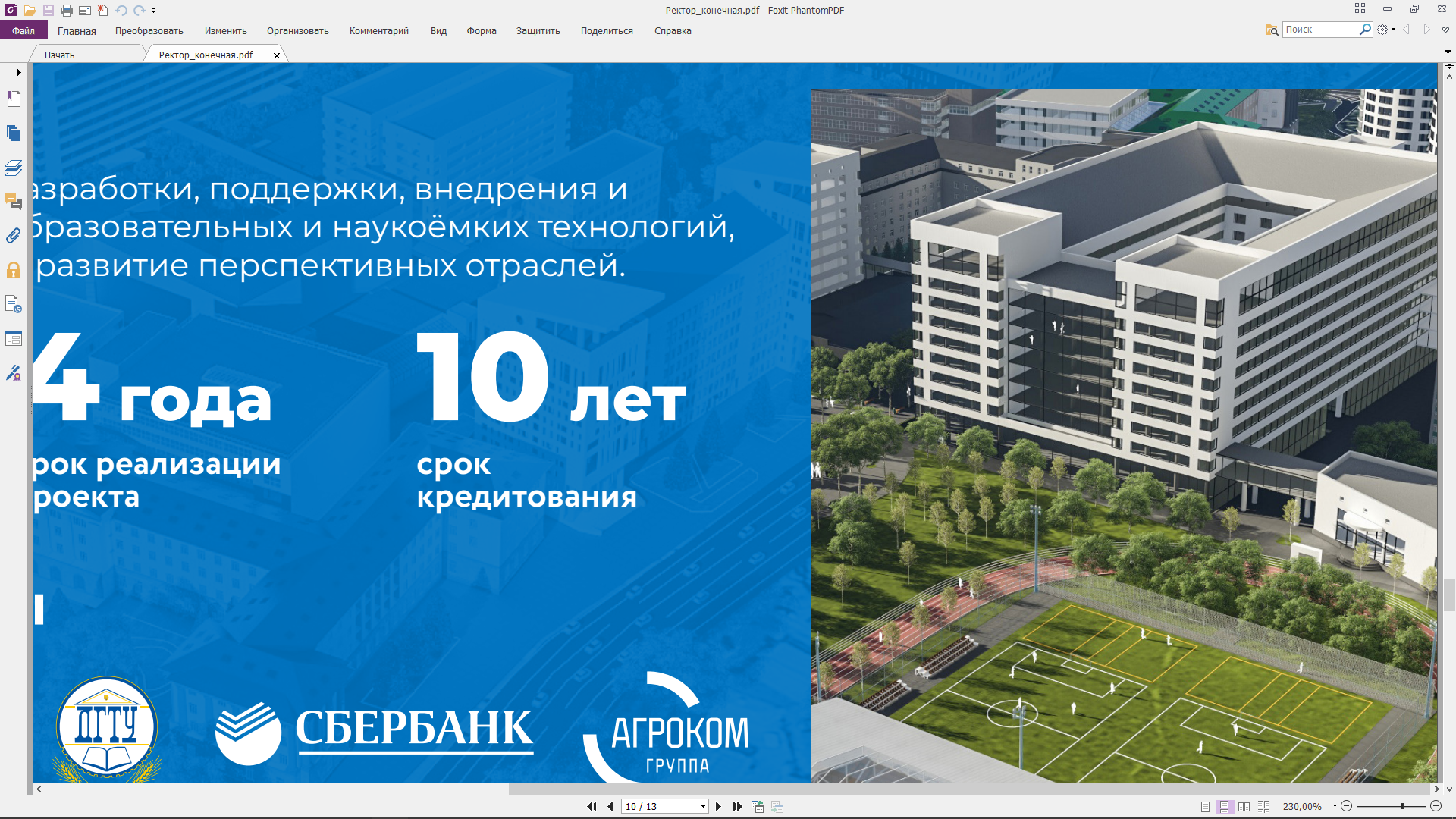 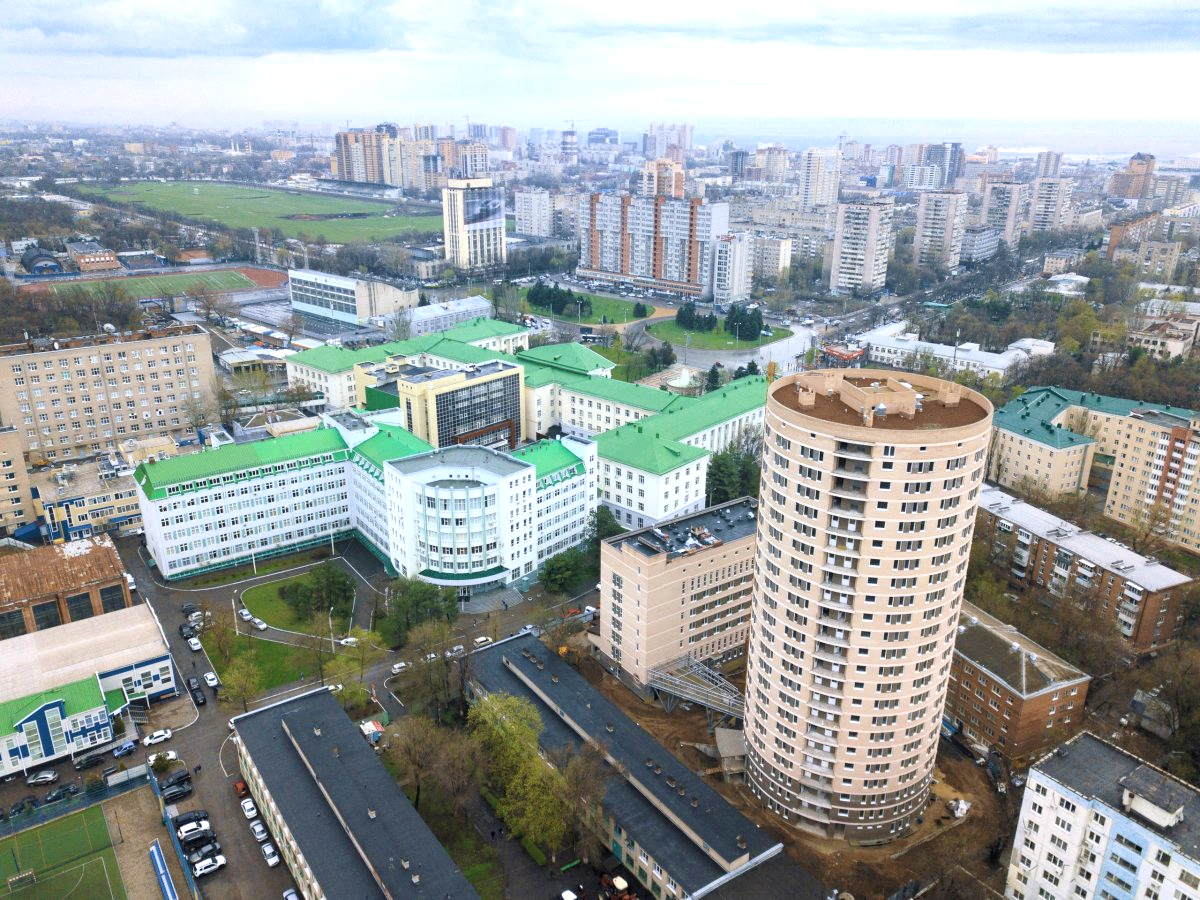 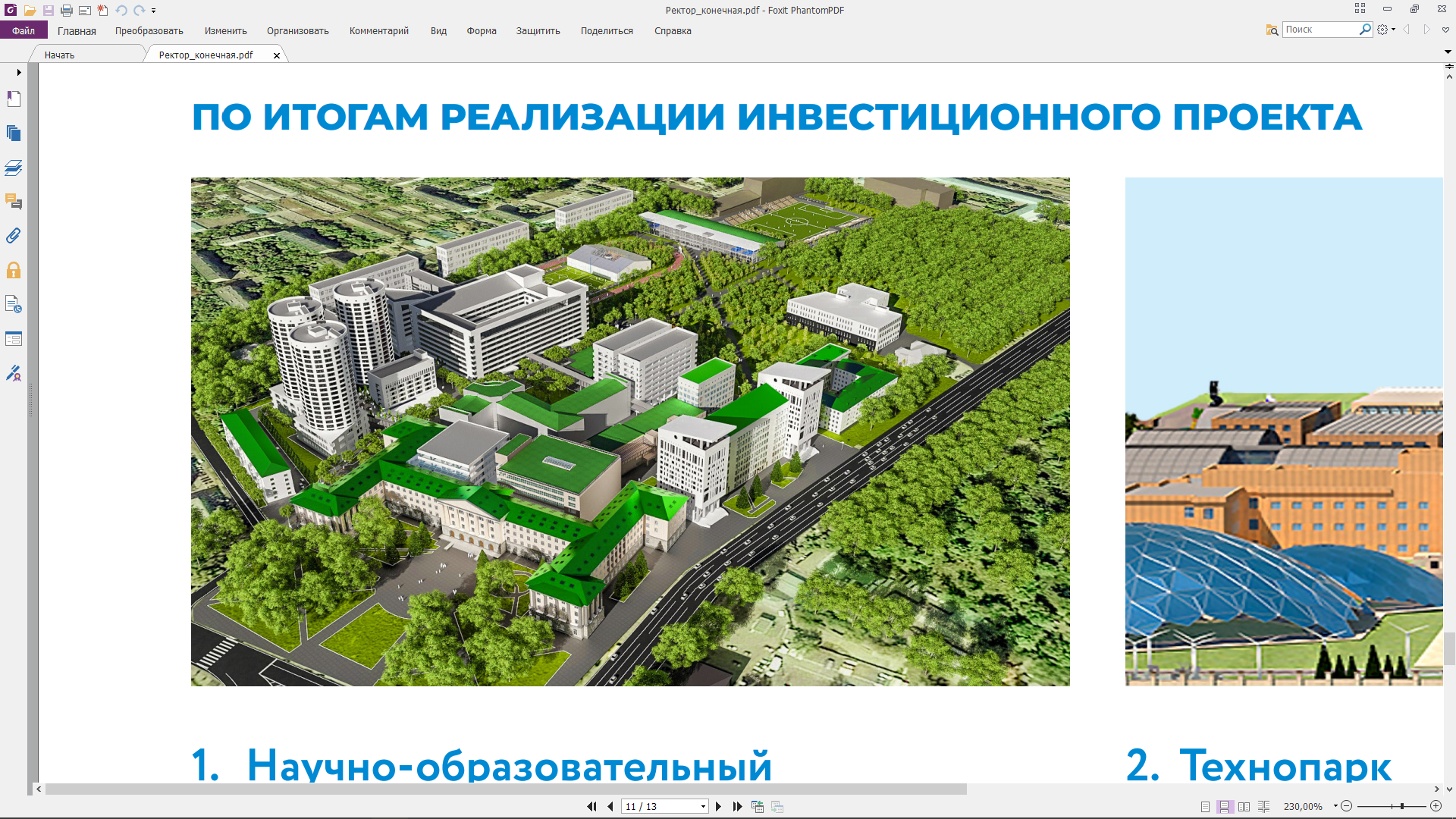 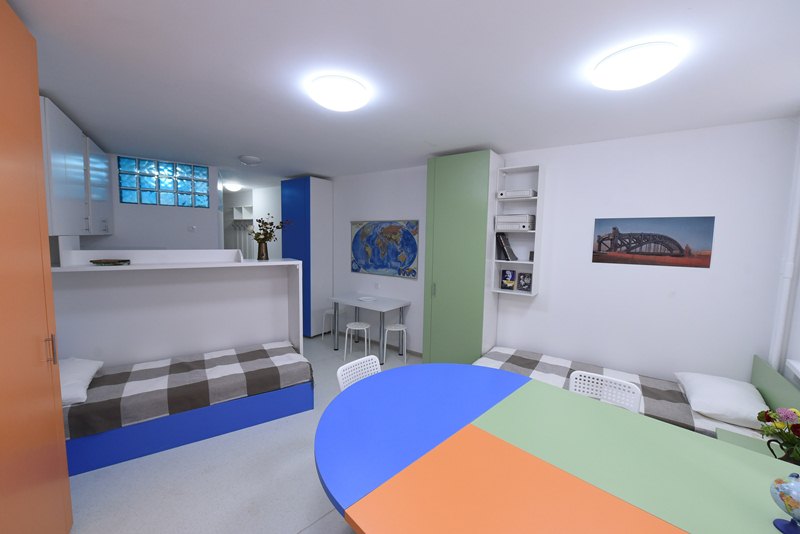 ДОНСКОЙ ГОСУДАРСТВЕННЫЙ ТЕХНИЧЕСКИЙ УНИВЕРСИТЕТ                                                                                                                                                                                                                                                                                                                                www.donstu.ru
MORE OPPORTUNITIES
INTERTATIONAL STUDETNS’ MEDIAEXPIDITIONS «ROUTES OF THE QUIET DON»
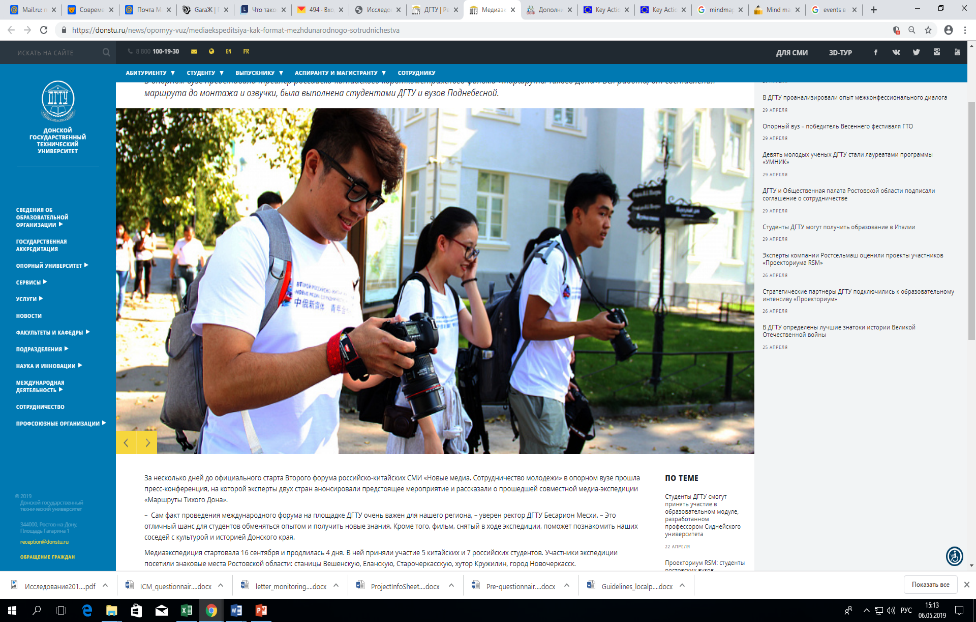 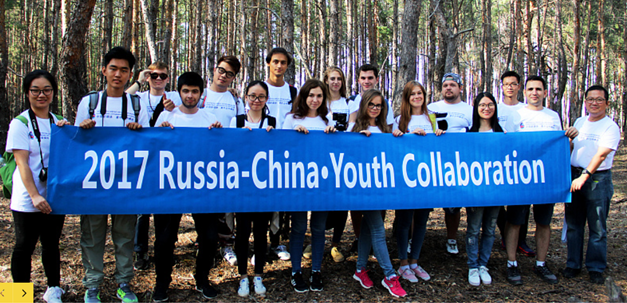 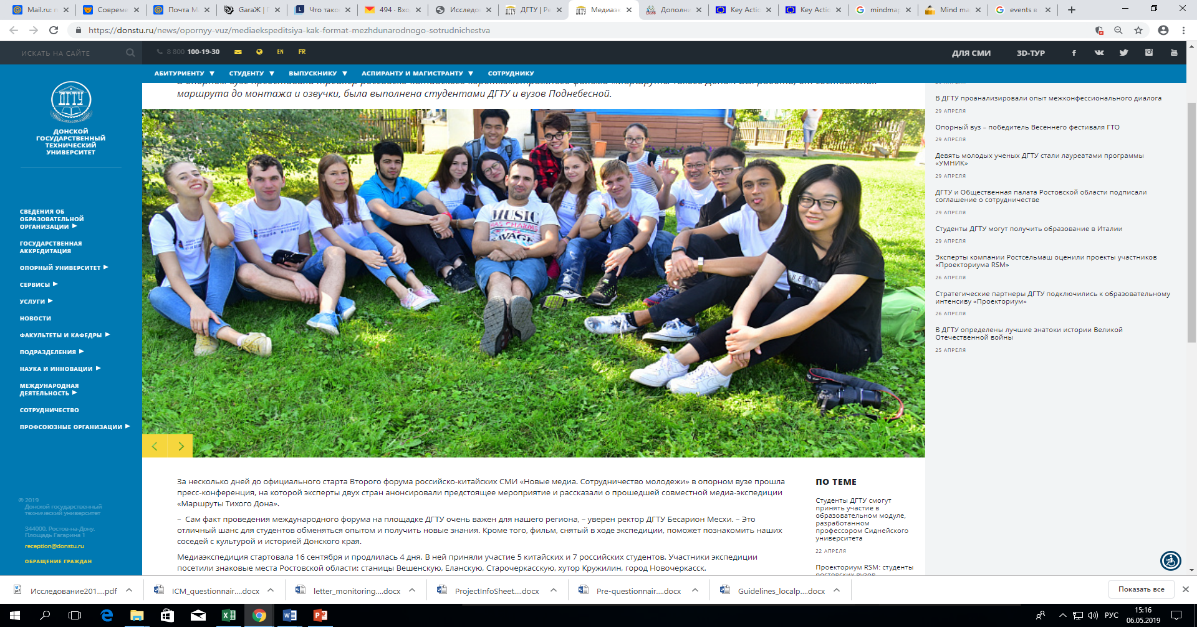 SUMMER SCHOOLS LANGUAGE+
«LOGISTICS AND MANAGEMENT IN ROAD TRANSPORT FIELD»
«URBAN PLANNING AND REDEVELOPMENT : FIFA WORLD  CUP»
«RENEWABLE ENERGY SOURCES AND GREEN TECHNOLOGIES»
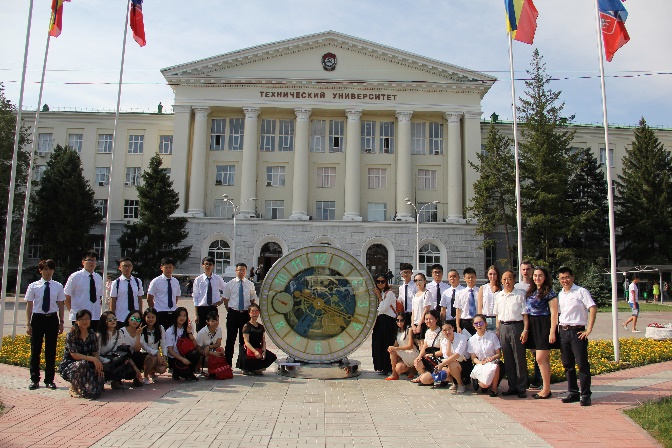 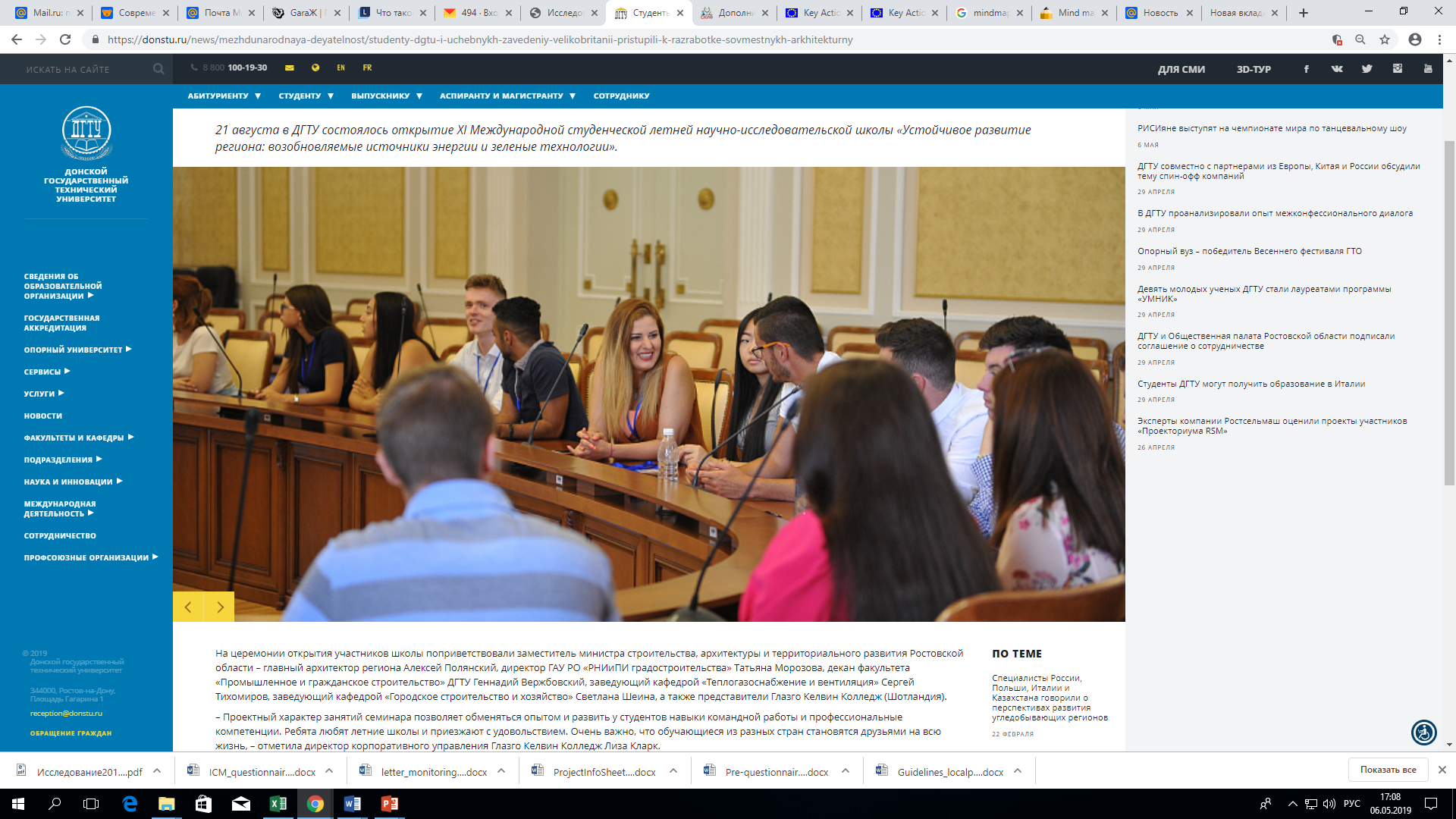 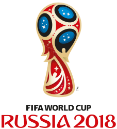 ДОНСКОЙ ГОСУДАРСТВЕННЫЙ ТЕХНИЧЕСКИЙ УНИВЕРСИТЕТ                                                                                                                                                                                                                                                                                                                                www.donstu.ru
INTERNATIONAL FACULTY – HOW TO APPLY
7 STEPS
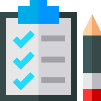 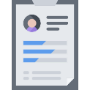 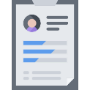 REQUIRED DOCUMENTS:
 

passport (valid during 1,5 years from you visa dates

migration card with a border crossing mark

certified originals of previous education certificates with inserts, and their notarized translations

6 photos of 30х40 mm size
STEP 1
STEP 5
Fil in the form on website www.donstu.ru
prepare a list of documents
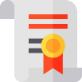 STEP 2
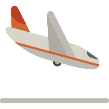 wait for getting invitation letter from DSTU
STEP 6
after arriving at DSTU register in International Office
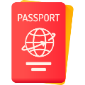 STEP 3
apply for Russian visa
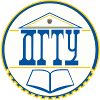 STEP 7
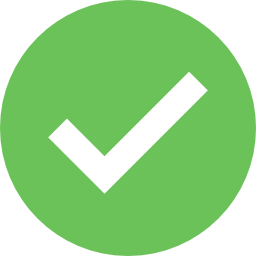 STEP 4
pay tuition fee, пройдите undertake medical check up,  buy medical insurance
confirm your arrival to DSTU 10 days before coming to Russia
ДОНСКОЙ ГОСУДАРСТВЕННЫЙ ТЕХНИЧЕСКИЙ УНИВЕРСИТЕТ                                                                                                                                                                                                                                                                                                                                www.donstu.ru
DSTU ASSOCIATION OF FOREIGN GRADUATES
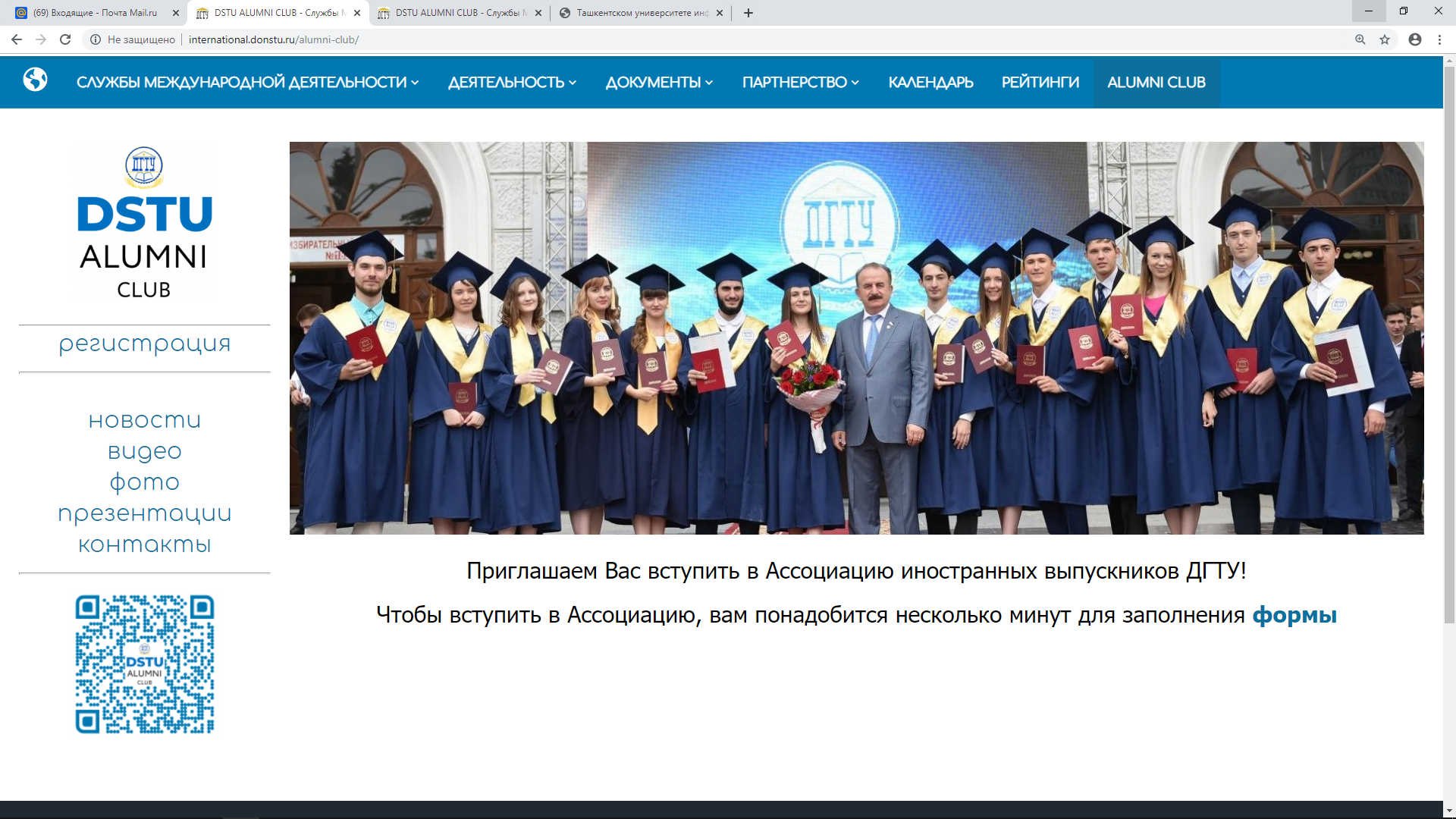 We welcome you to join DSTU Association of Foreign Graguates!In order to join us, fill in the form, please
international.donstu.ru/alumni-club
ДОНСКОЙ ГОСУДАРСТВЕННЫЙ ТЕХНИЧЕСКИЙ УНИВЕРСИТЕТ                                                                                                                                                                                                                                                                                                                                www.donstu.ru
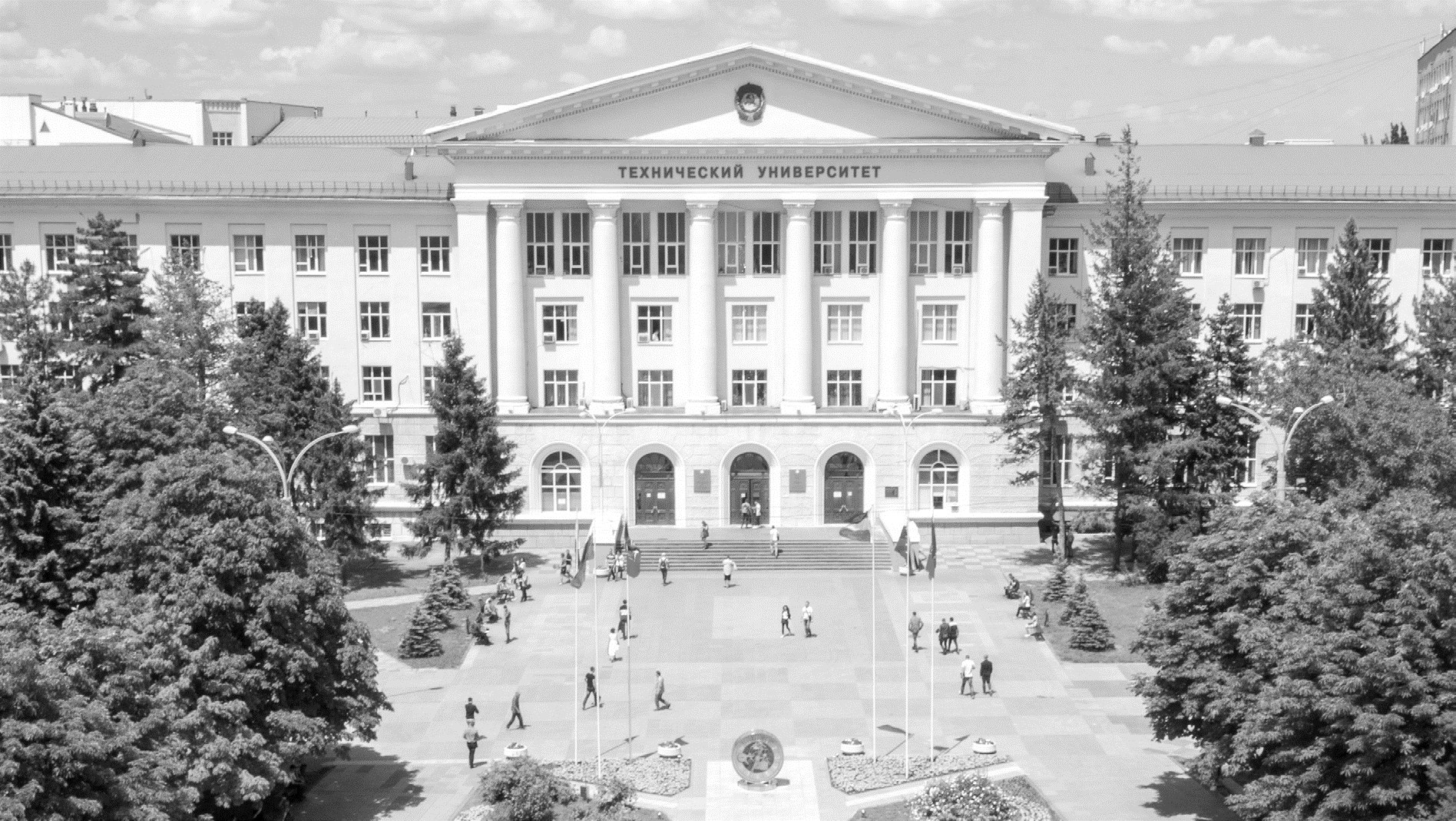 CONTACT INFORMATION
NIINA NOVIKOVA

INTERNATIONAL FACULTY 

+7 (863) 238-17-83 

spu-48@donstu.ru 

www.donstu.ru